Basic medical terminology 6
IIIrd declension : Consonant stems
Specific features of the 3rd declension
All 3 genders are included (cortex m., radix f., femur n.)
Genitive ending: -is
Nom. Sg. – various endings (sanguis, excisio, abductor, rete, latus, femur, abdomen, cavitas)
!NOMINATIVE form is NOT interconnected with the GENDER! Words must be carefully memorized!
Two main groups: 
nominative and genitive stem differs (genitive is longer than nominative) Consonant stems
nominative and genitive stem remains unchanged (genitive has same number of syllables as nominative)
I- stems  + exceptions
Specific features of the 3rd declension-Consonant stems
Stem in gen. sg. and nom sg. usually differs
pulm-o//pulmon-is
fem-ur//femor-is
 rad-ix//radic-is

For the proper inflection the GENITIVE form is NECESSARY to know
1. pulm-o 
2. pulmon-is 
4. pulmon-em 
6. pulmon-e
Declension paradigms
DOLOR
CORPUS
Latin and Greek declensions
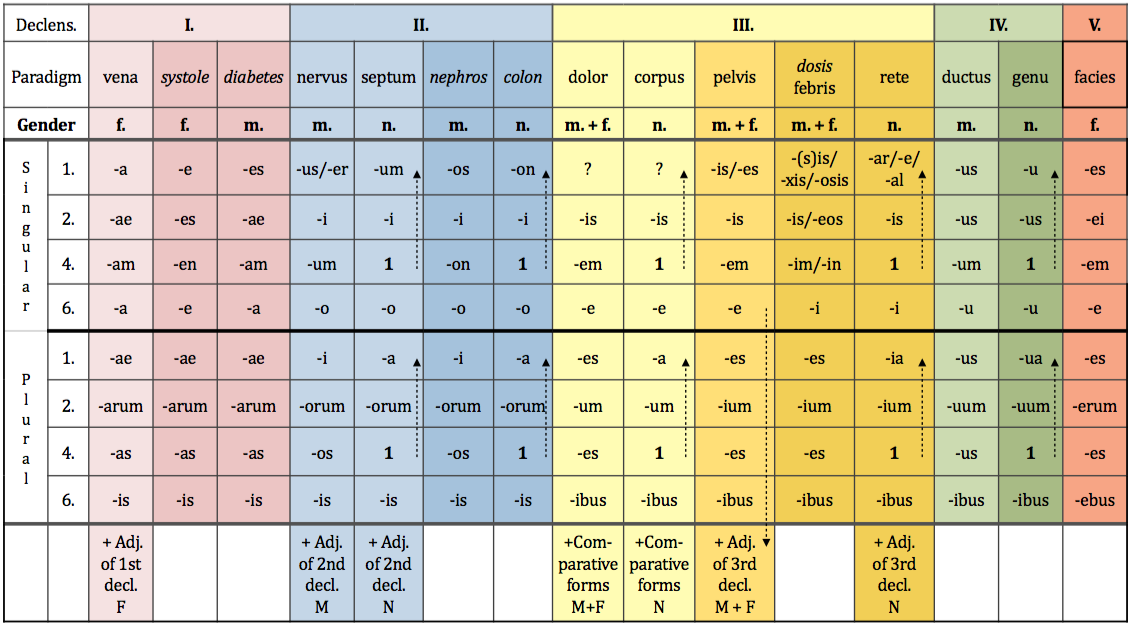 EXCEPTIONS
os, ossis n. bone → gen. pl.–ium
vas, vasis, n. vessel 
In sg. follows paradigm  CORPUS               vas-vasis-vas-vase 
In pl. follows paradigm CEREBRUM          vasa-vasorum-vasa-vasis
GREEK NOUNS  typical endings 
-itis//-itidis	 → inflammation
-(o)ma//-(o)matis →  tumour diseases/swellings
Connection with the adjective
F				M				N
SG.
1. cavitas magna		dolor magnus		foramen magnum
2. cavitatis magnae		doloris magni		foraminis magni
4. (in) cavitatem magnam	dolorem magnum	foramen magnum
6. (in) cavitate magna		dolore magno		foramine magno

PL.
1. cavitates magnae		dolores magni		foramina magna
2. cavitatum magnarum		dolorum magnorum	foraminum magnorum
4. (in) cavitates magnas		dolores magnos		foramina magna
6. (in) cavitatibus magnis	doloribus magnis	foraminibus magnis
Write down stems
Nom. Sg.             Gen. sg.              		             Stem
Abdominis
Abdomin-
Abdomen
Dolor
Latus
Abductor
Encephalitis
Lien
Amputatio
Excisio
Luxatio
Apex
Extensor
Margo
Dolor-
Doloris
Later-
Lateris
Abductor-
Abductoris
Encephalitid-
Encephalitidis
Lienis
Lien-
Amputationis
Amputation-
Excisionis
Excision-
Luxation-
Luxationis
Apicis
Apic-
Extensor-
Extensoris
Marginis
Margin-
Assign nouns to paradimgs
dolor
nervus
vena
septum
corpus
systole
•  musculus  • vulnus •  ulcus  •  digitus • albus •
• cavitas  • vas •  arterias • diarrhoas •
• ligamenta •  aqua  • crura • symptoma
• tumor •  ren  •  abdomen •  systolen • apex • cortex
• luxatio  • ostio • os  • radios •  cor
What is a nominative form of these nouns?
Ex.: Injectionis >  Injectio, feminine, DOLOR
Cervicis
Solutionis
Tumoris
Femoris
Vertebrae
Sacchari
Systoles
Oculi
Cancri
Phalangis
Ossis
Oris
Coli
Colli
Extremitatis
Capitis
Ganglii
Cervix
Solutio
Tumor
Femur
Vertebra
Saccharum
Systole
Oculus
Cancer
Phalangx
Os
Os
Colon
Collum
Extremitas
Caput
Ganglion
Change into nominative plural:
Femur
Mater
Flos
Foramen
Oedema
Apex
Caput
Melanoma
Cartilago
Injectio
Femora
Matres
Flores
Foramina
Oedemata
Apices
Capita
Melanomata
Cartilagines
Injectiones
Connect nouns to name structures:
Linguae
Phalangis
Sterni
Tali
Tibiae
Uteri
Ossis metacarpi
Ossis metatarsi
Coccygis
Cranii
Thoracis
Abdominis
Laryngis
Nasi
Oris
Pharyngis
Uteri
Cavitas
Corpus
Brachii
Capitis
Carpi
Cervicis
Coxae
Cruris
Dorsi
Femoris
Pedis
Costae
Femoris
Fibulae
Humeri
Mandibulae
Phalangis
Radii
Ulnae
Regio
Uteri
Vesicae 
urinariae
Caput
Cervix
Assign adjectives to nouns
tumor• corpus• medicamentum•pes • os• foramen• diameter• vulnus
Benignus
Malignus
Novus
Novum
Bonum
Longum
sacrum
Obliqua
Humanum
Osseum
Adiposum
Alienum
Humanus
Sinister
dexter
Nutricium
Medium
Scissum
Sclopetarium
Contusum
Sectum
Punctum
Find Greek and Latin synonyms
16
English	Latin	Greek
_____________	 ___________	soma
_____________	os, oris	_____________
kidney	_____________	_____________
_____________ 	_____________ 	colon
brain	 _____________	_____________
_____________	organum	_____________
_____________	_____________	hepar
stitch	 _____________	_____________
_____________	vulnus	__________
body
corpus
stoma
mouth
ren
nephros
large intestine
intestinum crassum
encephalon
cerebrum
organon
organ
liver
iecur
r(h)aphe
sutura
injury, wound
trauma
Add loose attributes
Cavitas + septum nasi
Operatio + cervix uteri
Corpus + vertebra thoracica
Fractura + os sacrum
Luxatio + crus
Morbus infectiosus + abdomen
Dolor acutus + caput
Cavitas septi nasi
Operatio cervicis uteri
Corpus vertebrae thoracicae
Fractura ossis sacri
Luxatio cruris
Morbus infectiosus abdominis
Dolor acutus capitis
Change for nominative plural
sphincter
foramen nutricium
dolor chronicus
vas longum
musculus adductor
femur fractum
cartilago thyreoidea
vulnus punctum
sphincteres
foramina nutricia
dolores chronici
vasa longa
musculi adductores
femora fracta
cartilagines thyreoideae
vulnera puncta
Specific features of the 3rd declension-Latin I-stems
Masculine and feminine nouns
have the same numbers of syllables in the nominative and the genitive singular:
ca-na-lis, ca-na-lis
pel-vis, pel-vis
pu-bes, pu-bis
a group of consonants is preceding the genitive ending -is
	(i.e. the stem ends in a group of consonants)
pars, part-is
dens, dent-is

Neutral nouns
words ending in nom. sg. in -e, -al or –ar
only few words: animal, alis, n., calcar, aris, n., cochlear, aris, n., rete, is, n.
Declension paradigms
PELVIS
I-STEM MASCULINE AND FEMININE GENDER NOUNS
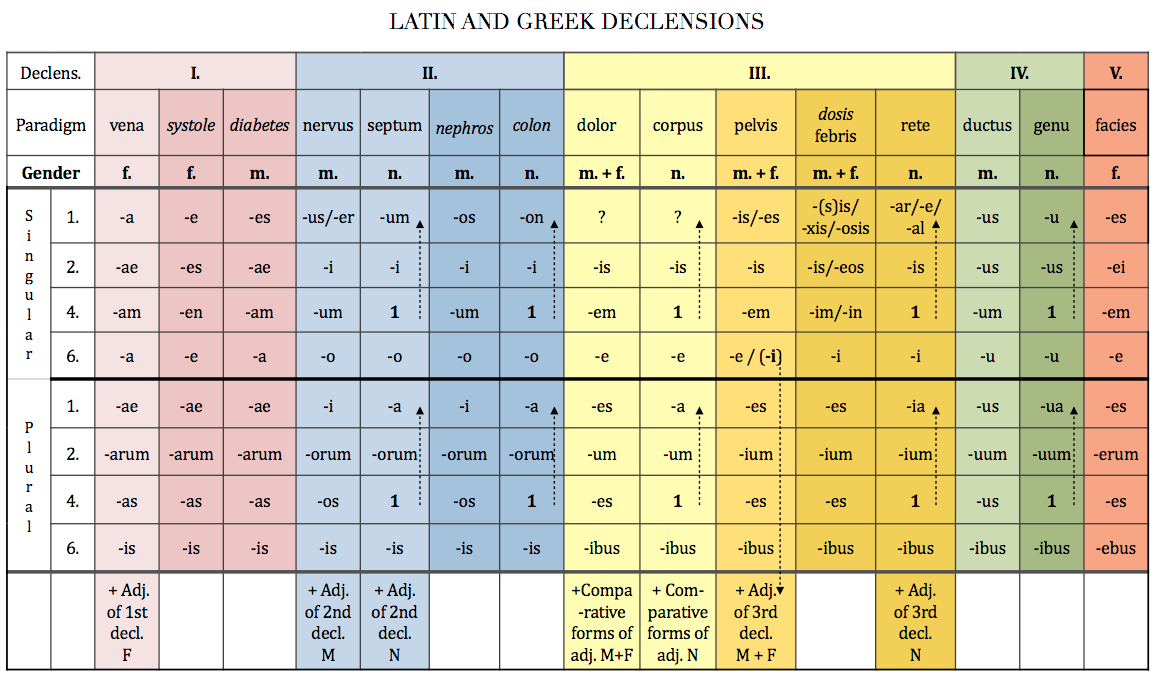 The difference between paradigmsPELVIS and DOLOR
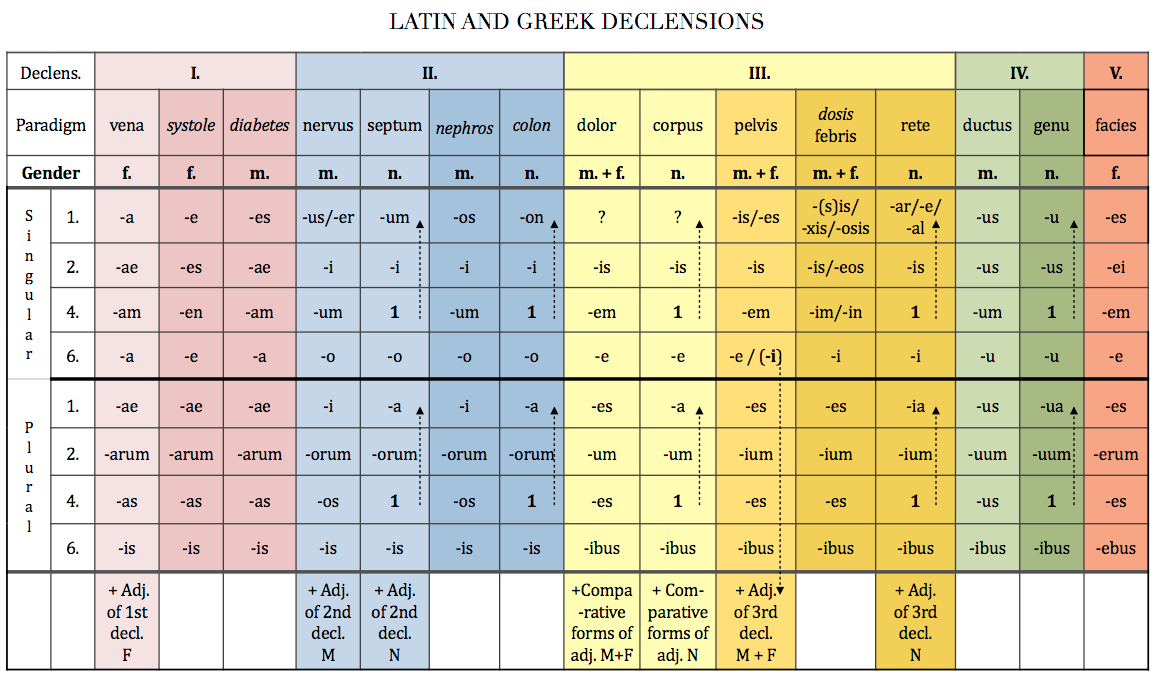 The difference between paradigmsPELVIS and DOLOR
I-STEM MASCULINE AND FEMININE GENDER NOUNS
CONSONANT-STEM MASCULINE AND FEMININE GENDER NOUNS
RETE
I-STEM NEUTRAL GENDER NOUNS
NEUTRAL GENDER NOUNS
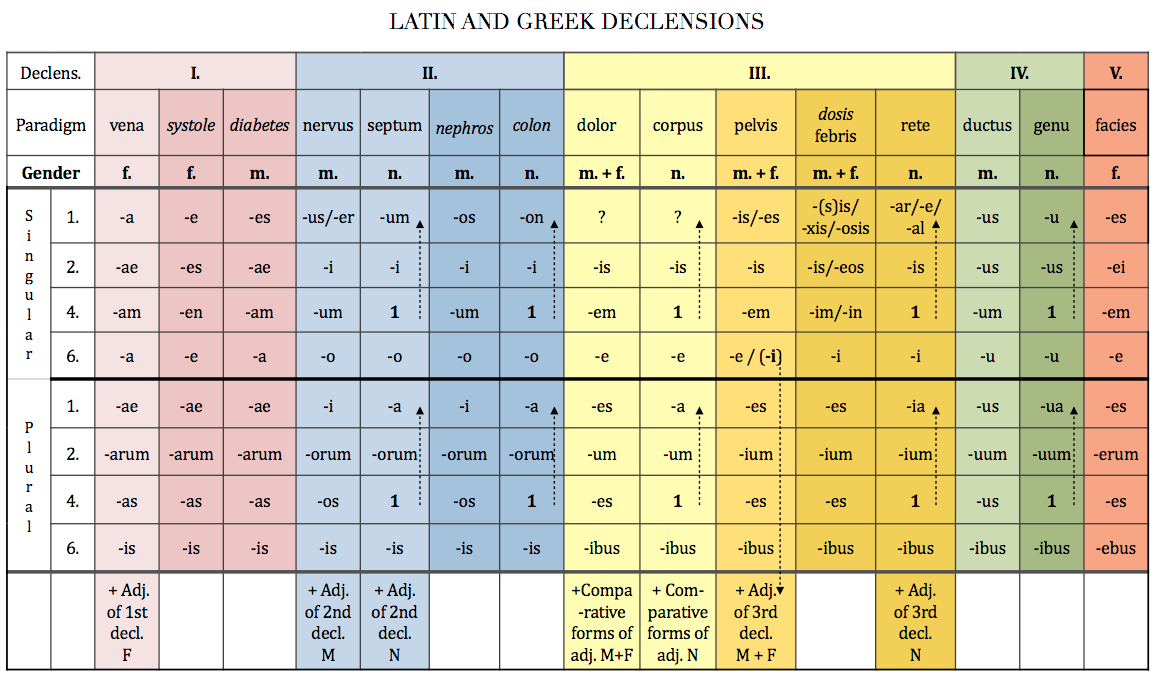 DOSIS
Only feminine nouns decline according to paradigm dosis
These words are mostly of Greek origin
in nominative singular they end in -sis, -xis, -osis
and the genitive singular is the same
Some Latin words are declined according to dosis, but they do not have Greek endings:
	febris, is, f, tussis, is, f., pertussis, is, f., sitis, is, f., tuberculosis, is, f.
Write down the stemand guess the paradigm word
oss-
cut-
mort-
pulmon-
traumat-
bas-
animal-
later-
tuss-
pub-
corpus
pelvis
pelvis
dolor
corpus
dosis
rete
corpus
dosis
auris
os, ossis, n.
cutis, is, f.
mors, tis, f.
pulmo, onis, f.
trauma, atis, n.
basis, is /eos, f.
animal, alis, n.
latus, eris, n.
tussis, is, f.
pubes, is, f.